#Iamanupstander
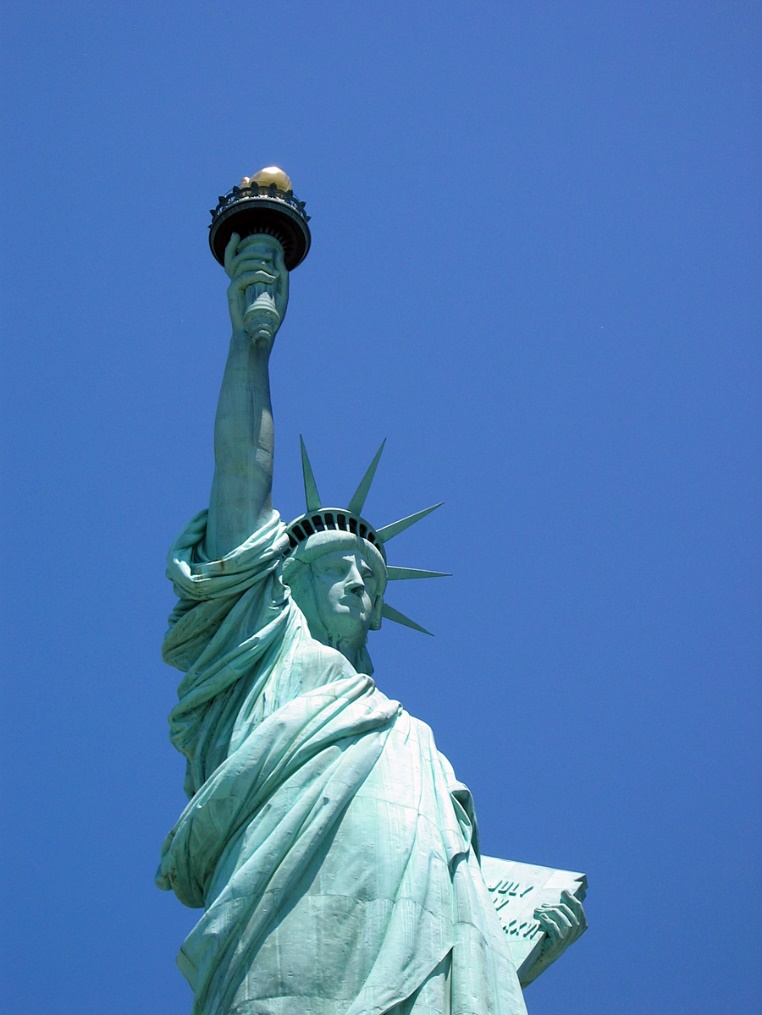